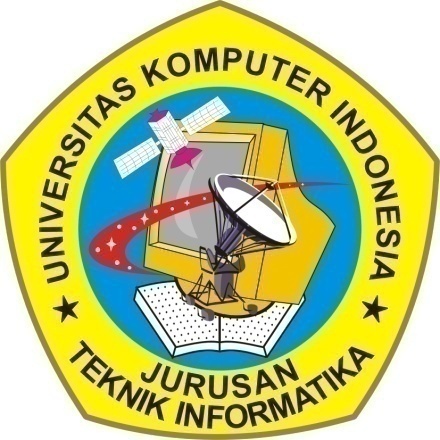 Algoritma dan Pemrograman Subrutin (Function)
Tim Algoritma dan Pemrograman
Universitas Komputer Indonesia
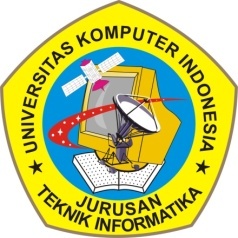 Fungsi (Function)
Bentuk Umum:
Function                                                            
{I.S. : …………………………………………...}
{F.S. : ………………………………………..…}
Kamus:    {kamus lokal}
    {deklarasi variabel dan tipedatanya}
Algoritma:
    {aksi-aksi yg terjadi pada fungsi ini}
EndFunction
nama_fungsi
(daftar parameter)
tipehasil

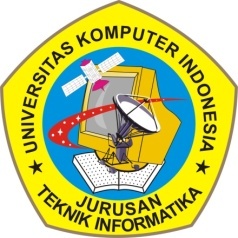 Contoh Fungsi
Function
Faktorial
(Input  N : integer)
real

{I.S.  : harga N sudah terdefinisi}
{F.S. : menghasilkan fungsi faktorial}
Kamus:
Fak   : real
i        :  integer
Algoritma:
if   (N = 0) or (N = 1)  then
		      Faktorial    1
		else
       	      Fak    1
		      for  i    2   to   N   do
			Fak   Fak  *  i
		      endfor
		      Faktorial    Fak
		endif
EndFunction
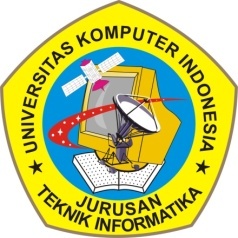 Latihan Soal
Buat algoritma untuk menghitung fungsi F(X) = 2X + 1, dan algoritma pengendalinya (algoritma utama).
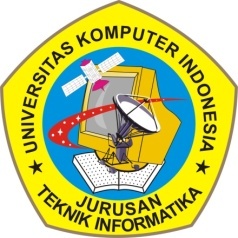 Rekursif
Subrutin yang bisa memanggil dirinya sendiri.

Ciri rekursif:
Mengandung kriteria
Kondisi penghenti rekursif
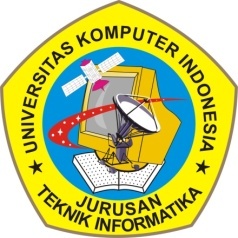 Contoh Rekursif
Menghitung Faktorial : 
Mengandung kriteria : N! = N(N-1)!
Kondisi penghenti rekursif : N=0 atau N=1
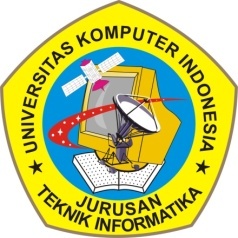 Contoh Fungsi Rekursif
Function
Faktorial
(Input  N : integer)
real

{I.S.  : harga N sudah terdefinisi}
{F.S. : menghasilkan fungsi faktorial}
Kamus:
Algoritma:
Kondisi penghenti rekursif
if   (N = 0) or (N = 1)
		  then
		      Faktorial    1
		  else
       	      Faktorial    N  *  Faktorial(N-1)
		endif
Kriteria/rumus
EndFunction
Cara Kerja Rekursif
Misalkan user memasukkan N = 4, dengan menggunakan fungsi rekursif maka :

 Apakah 4 = 0 ? F  atau  4 = 1? F
 Faktorial 	=  N * Faktorial(N – 1)
	   	=  4 * Faktorial(4 – 1)
	   	=  4 * Faktorial(3)
	   	=  4 * N * Faktorial(N – 1)
	   	=  4 * 3 * Faktorial(2)
	   	=  4 * 3 * 2 * Faktorial(1)
	   	=  4 * 3 * 2 * 1
	   	=  24
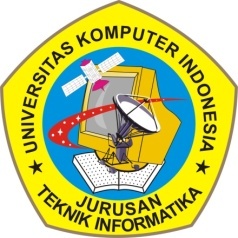 Latihan Soal Rekursif
Buat algoritma (prosedur memasukkan data, prosedur menampilkan data, fungsi rekursif, dan algoritma pengendalinya:
1. Menentukan Suku ke-N dari barisan Fibonacci : 1,1,2,3,..
Menghitung a pangkat b, menggunakan operator kali dimana harga b >= 0
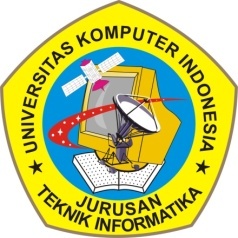 Tugas
Buat algoritma dan program untuk tampilan di bawah ini:
Daftar Nilai Mahasiswa
Jumlah Indeks A 		: ….  Mahasiswa
Jumlah Indeks B		: ….  Mahasiswa
Jumlah Indeks C 		: ….  Mahasiswa
Jumlah Indeks D 		: ….  Mahasiswa
Jumlah Indeks E 		: ….  Mahasiswa
Rata-rata Nilai Akhir	: ….
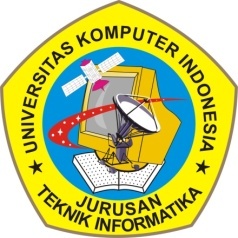 Tugas (lanjutan)
Ketentuan:

Memasukkan data mahasiswa langsung ke tabel daftar nilai mahasiswa (menggunakan prosedur)
Proses memasukkan akan berhenti sampai NIM yang dimasukan ‘stop’
Nilai Akhir (N.A) diperoleh dari 10% Kehadiran, 20% Tugas, 30% UTS dan 40% UAS
Menghitung nilai akhir (N.A.) dan menentukan Indeks Nilai (Indeks) menggunakan fungsi
Menghitung jumlah per indeks menggunakan prosedur
SELESAI
Alhamdulillah 